Fig. 4 Spot patterns on a male jaguar (Panthera onca; Macho B) photographed in 1996 (lower left) and 2006 (upper ...
J Mammal, Volume 89, Issue 1, 19 February 2008, Pages 1–10, https://doi.org/10.1644/07-MAMM-F-268.1
The content of this slide may be subject to copyright: please see the slide notes for details.
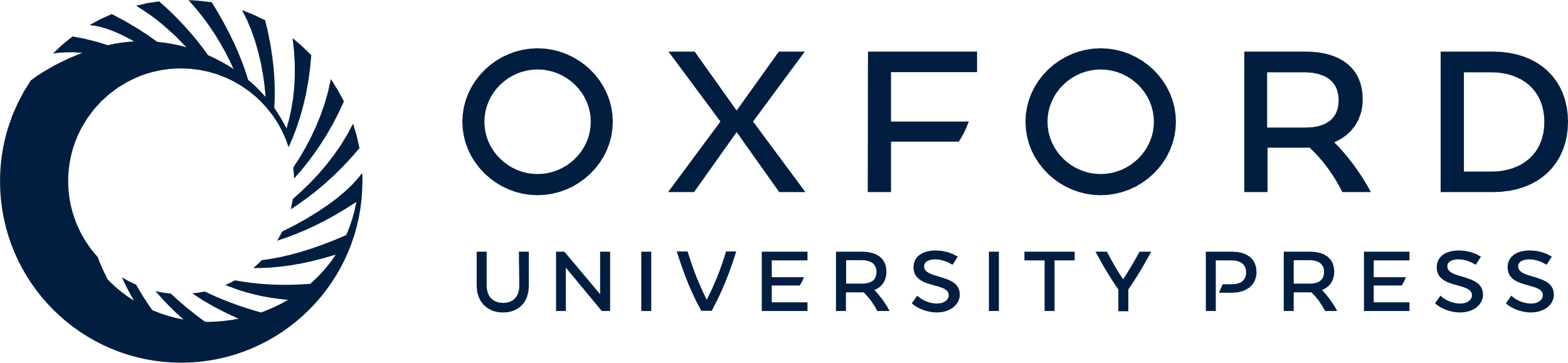 [Speaker Notes: Fig. 4 Spot patterns on a male jaguar (Panthera onca; Macho B) photographed in 1996 (lower left) and 2006 (upper left) in southern Arizona. Rosettes on the right flank are identical (upper and lower right) with conspicuous “Pinocchio”-shaped rosette (in oval) confirming the same individual jaguar in both photographs.


Unless provided in the caption above, the following copyright applies to the content of this slide: © 2008 American Society of MammalogistsThis is an Open Access article distributed under the terms of the Creative Commons Attribution-NonCommercial-NoDerivs licence (http://creativecommons.org/licenses/by-nc-nd/3.0/) which permits non-commercial reproduction and distribution of the work, in any medium, provided the original work is not altered or transformed in any way, and that the work is properly cited. For commercial re-use, please contact journals.permissions@oup.com]